Living Shell Long Pro.
Amenity Dome M
フィールドシェルターの定番リビングシェルの
快適さを延長したロングバージョン。
新たにテントドッキングシステムが追加され
スペックアップしました。
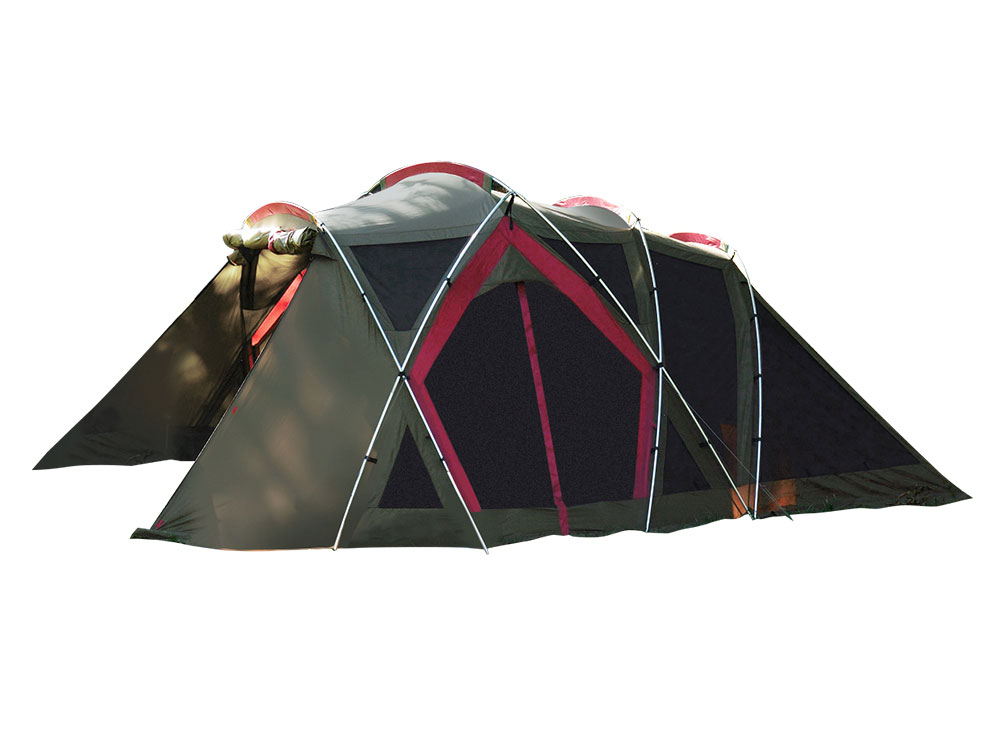 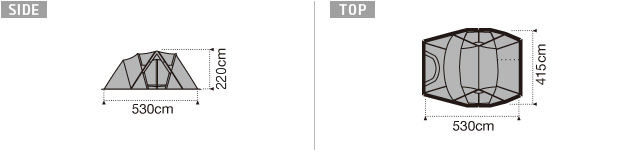 ¥173,000(税別)
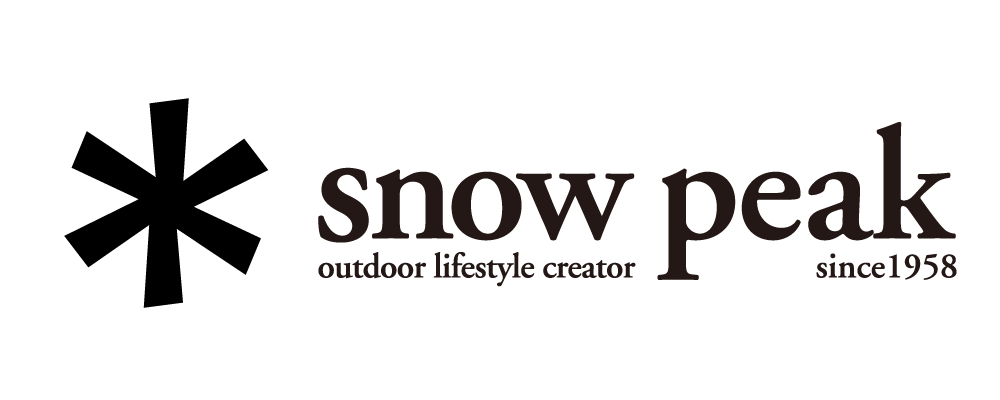 ＊ご不明な点がございましたら、
　　お気軽にスタッフまでお問い合わせください。